Experiment for VR Sickness by Motion-to-Photon (MTP) Latency
Lim, Hyun Kyoon, Ph.D. (contact: hlim@kriss.re.kr)
Moonyoung Kwon, Kyoung-Mi Jang , Sun Gu Nam, Da Mee Kim 
Korea Research Institute of Standards and Science (KRISS)
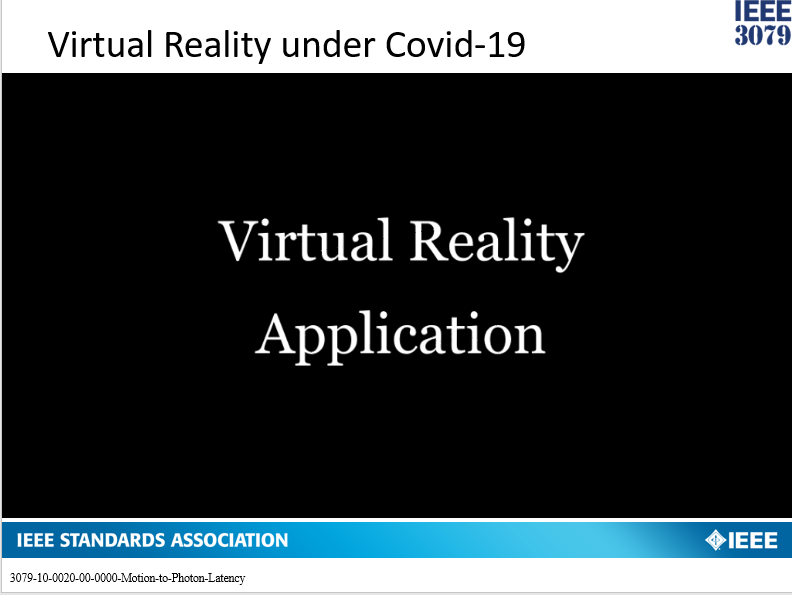 Hurdles for Adoption of VR
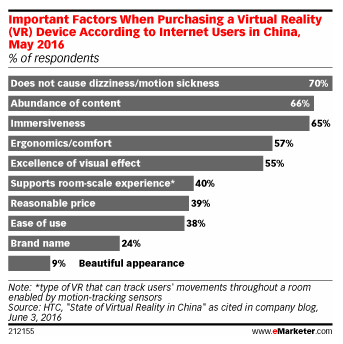 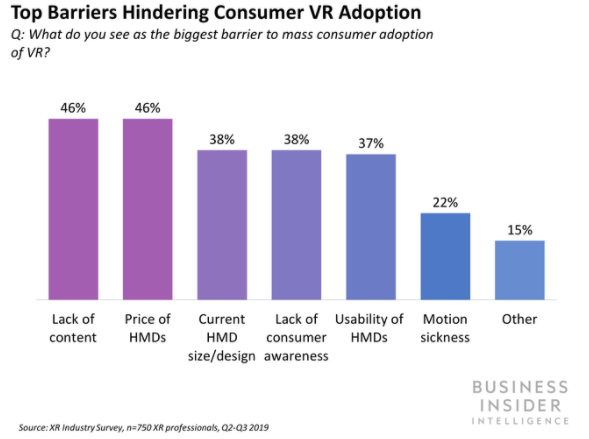 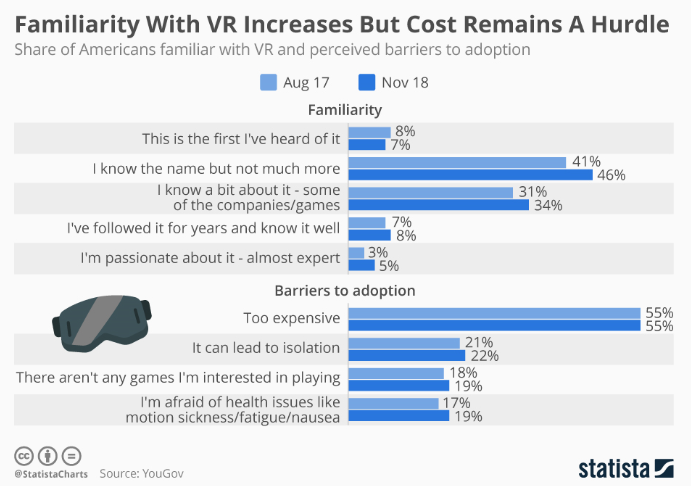 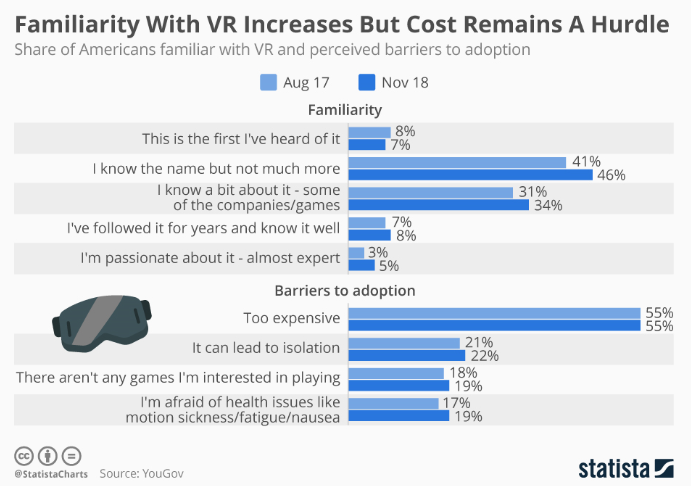 VR Sickness from
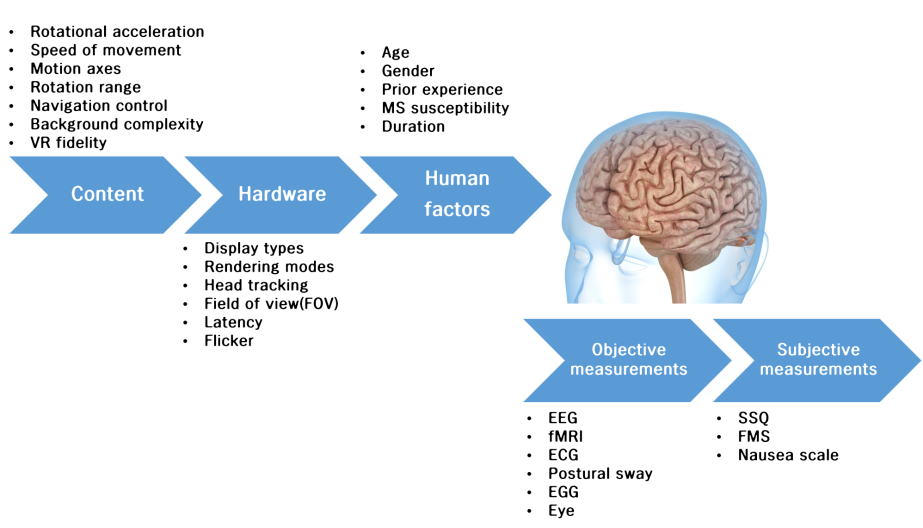 Latency in HMD
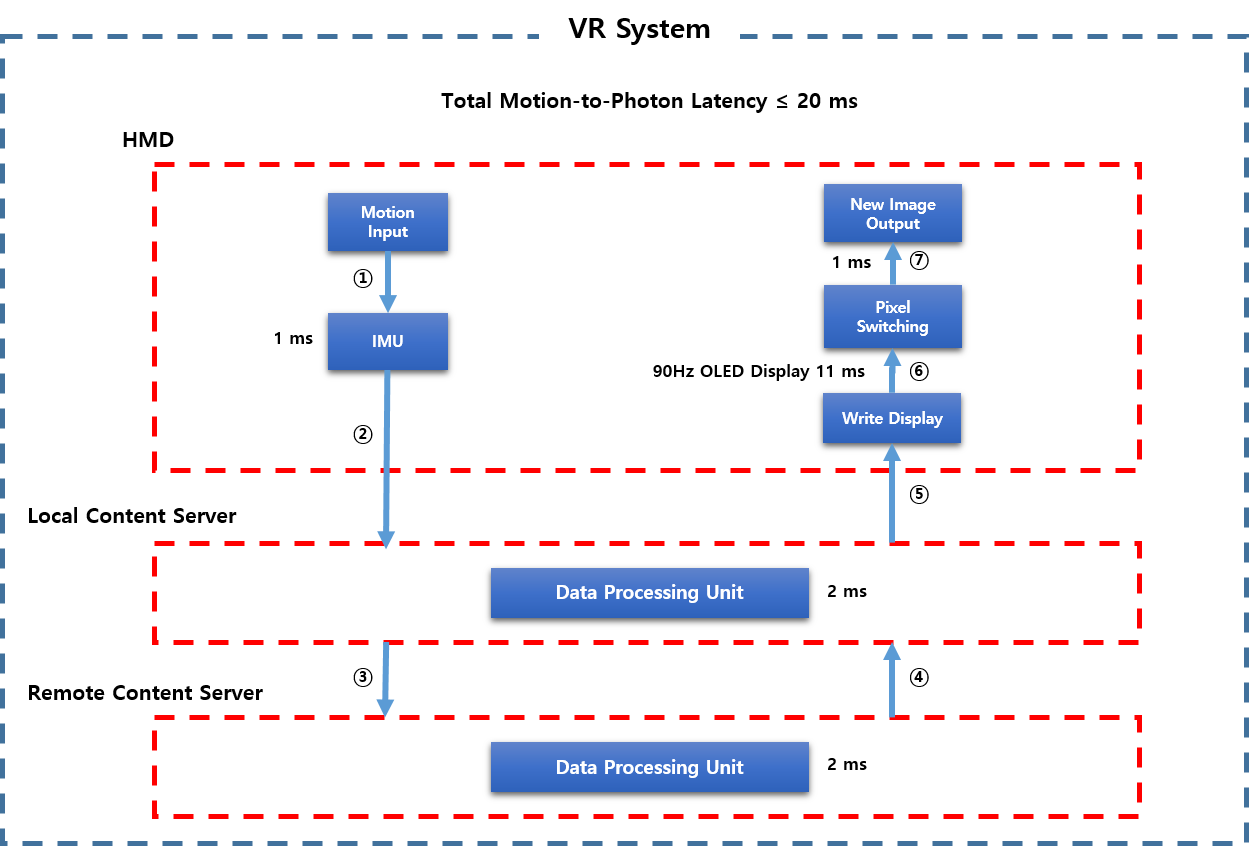 Related Works (Latency and VR sickness)
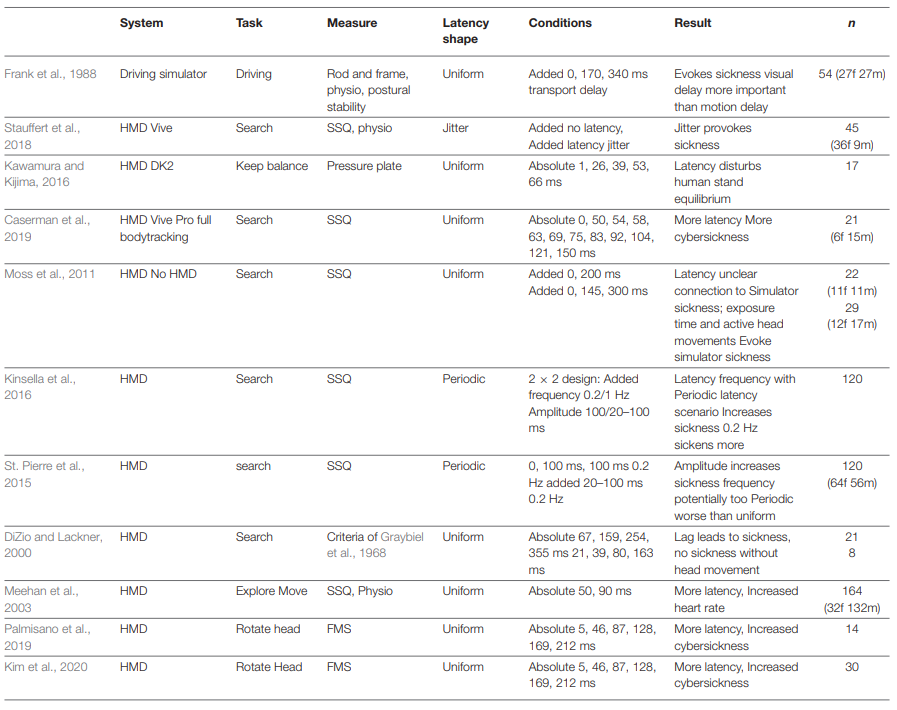 Stauffert et al., 2020
Previous studies of VR sickness by latency investigated using subjective measurements (SSQ, FMS)
Our lab studies the impact by using objective information (EEG)
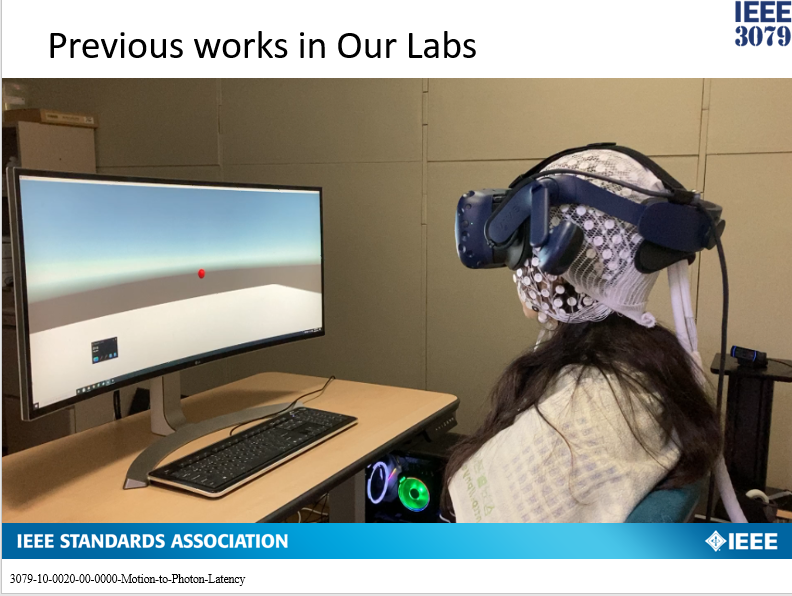 Previous works in Our Labs
Previous works
Move head left and right following visual cue (red ball)
Field of view (FOV): 80°
Head movement speed: 80 °/s.
Forced latency: 0, 15, 30, 45, and 60 msEach trial lasts 2 min
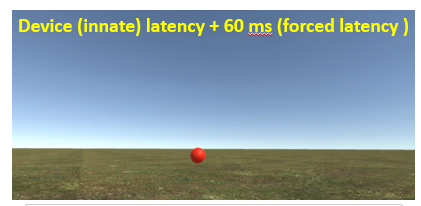 Device (innate) latency + 60 ms (forced latency )
Modified Task
Problem
Aim: movement → video delay
Previous task: video → movement
→ Less VR sickness by focusing red ball
Correction
Visual stimulus (FOV)
Moving red ball → Fixed bars
Neck movement (Speed)
Following visual cue → matched to auditory cue
→ Evoked VR sickness by MTP latency
Modified Task
Neck movement
 80°/sec
Beep sound
Every second
To limit movement speed
Added latency
0 (only innate), 30, 60 ms
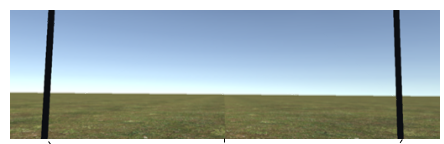 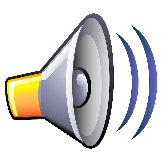 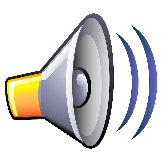 Beep
Beep
40°
40°
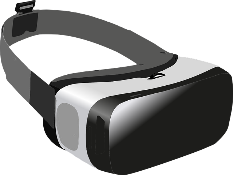 Experiment Videos
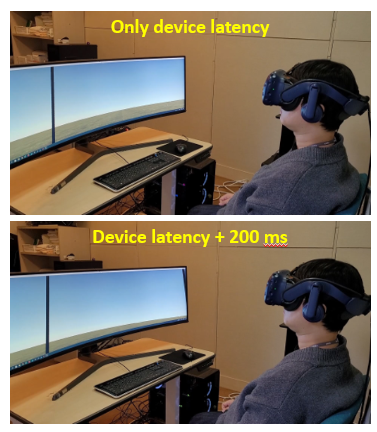 Only device latency
Device latency + 200 ms
To help your understand, the latency (200 ms) was used for video recording
We do not conduct experiment using additional latency of 200 ms
Composition of Video
Stage 1
Stage 1
Black background
Effect of head movement


Stage 2
Sky, ground
Low complexity


Stage 3
Sky, ground, trees
High complexity
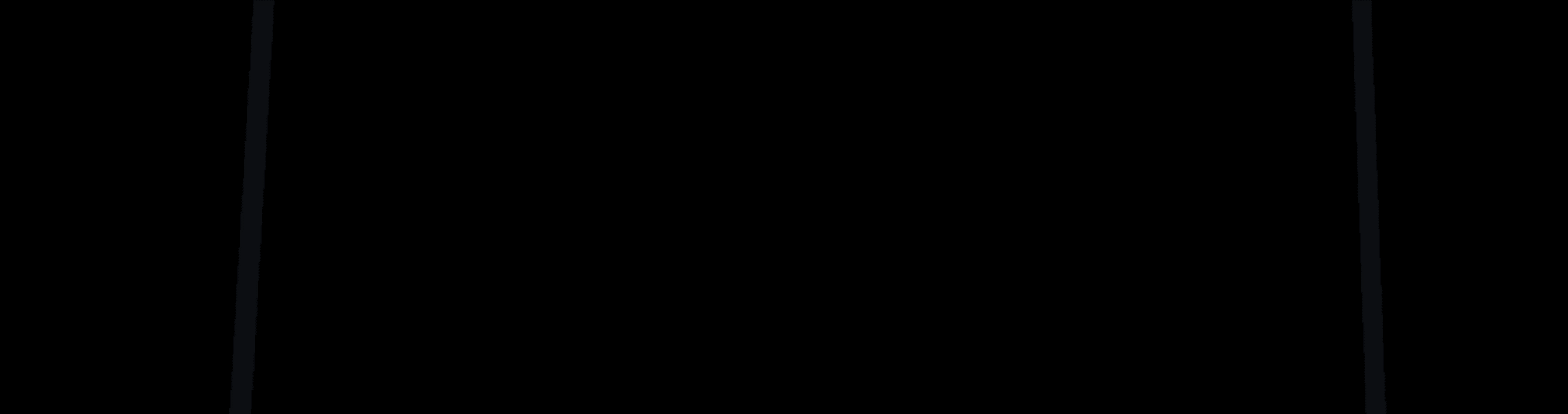 Stage 2
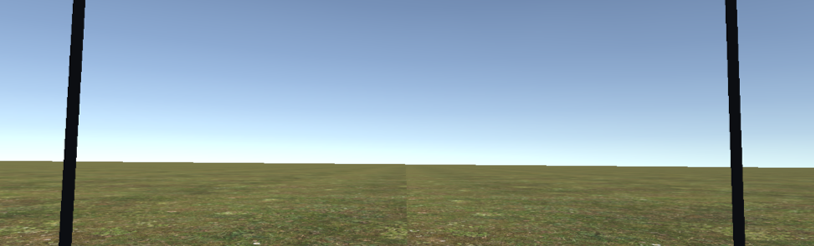 Stage 3
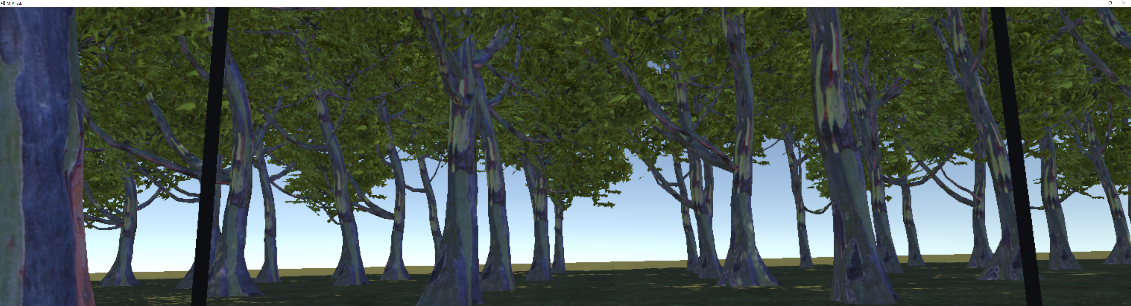 In the Next Meeting,
CurrentSteps
Please give any comments for the videos to us
Upgrade MTP Latency Measurement System(3 Degree of Freedom)
<Drawing of Design>
Head mounted display (HMD)
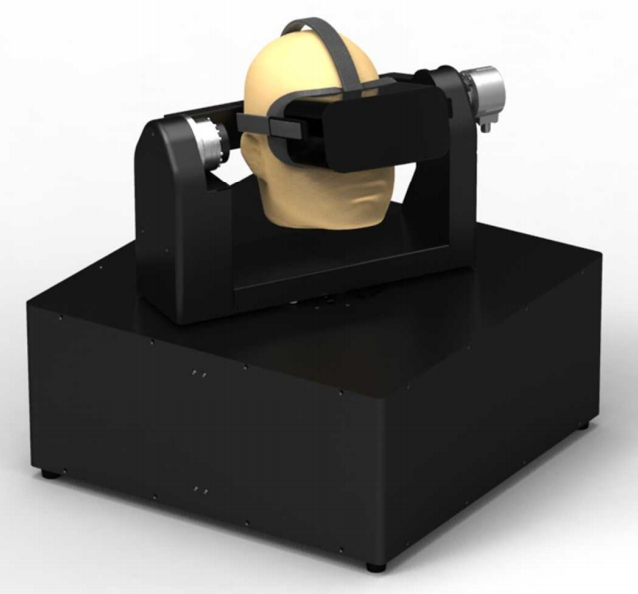 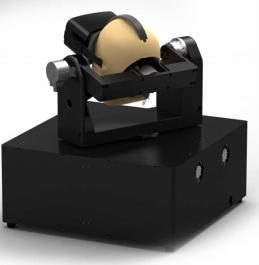 Normal Range of Neck Motion
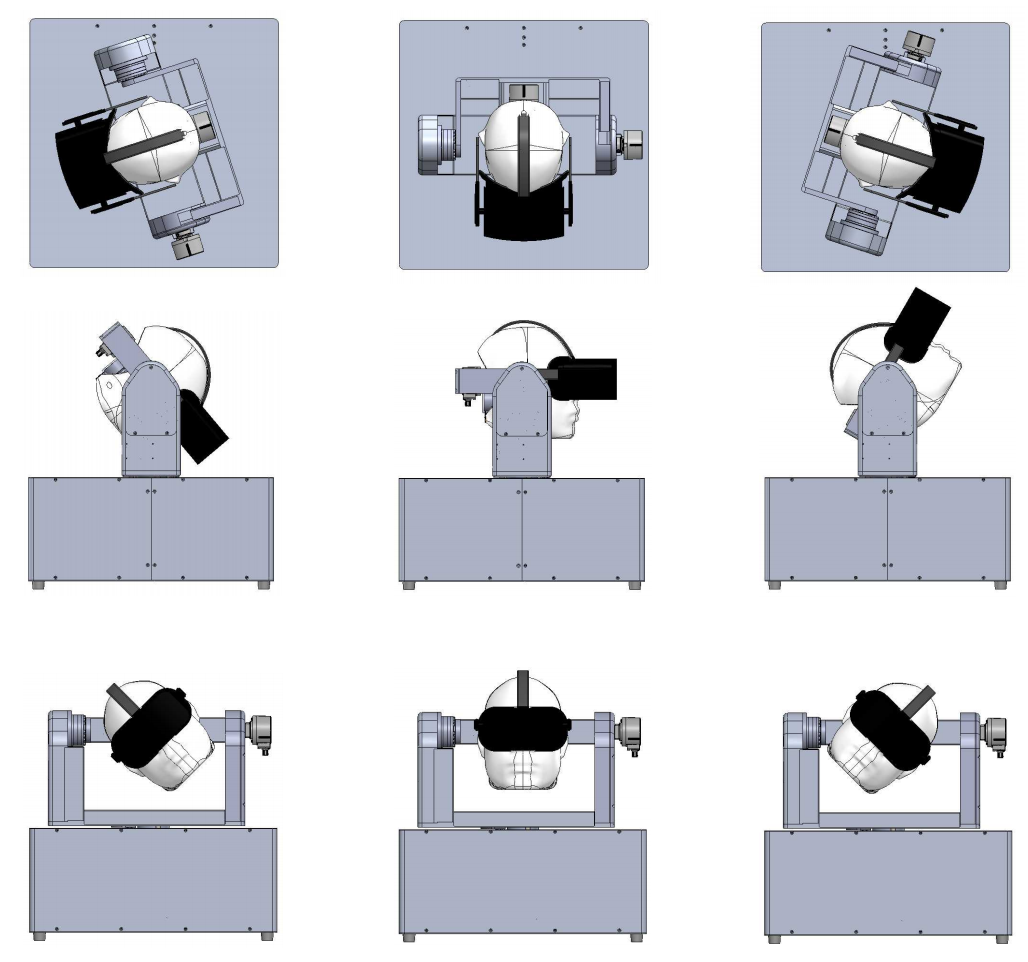 Yaw
(-72° to +72 °)
Pitch
(-50° to +60 °)
Roll
(-45° to +45 °)
Photosensor in the Measurement System
Photosensor
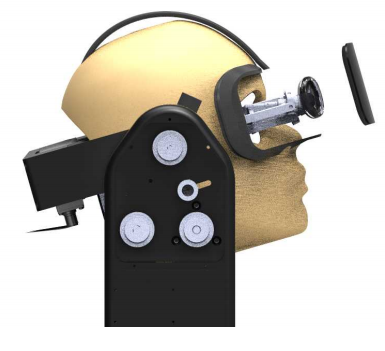 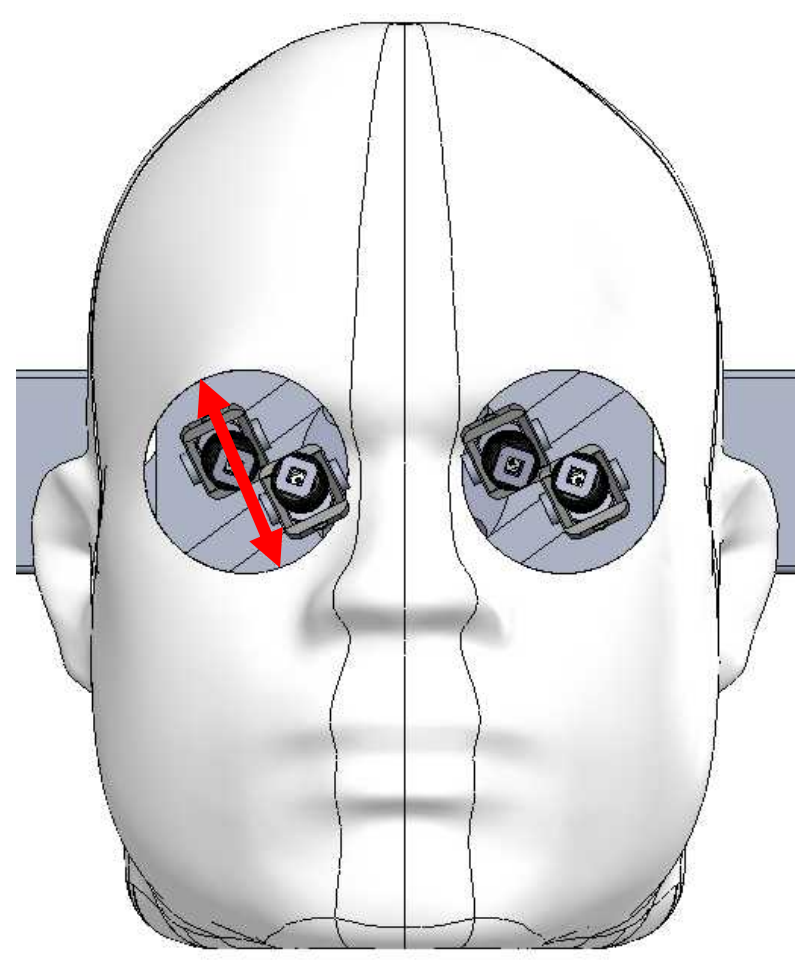 Diagram of Device MTP Latency Measurement
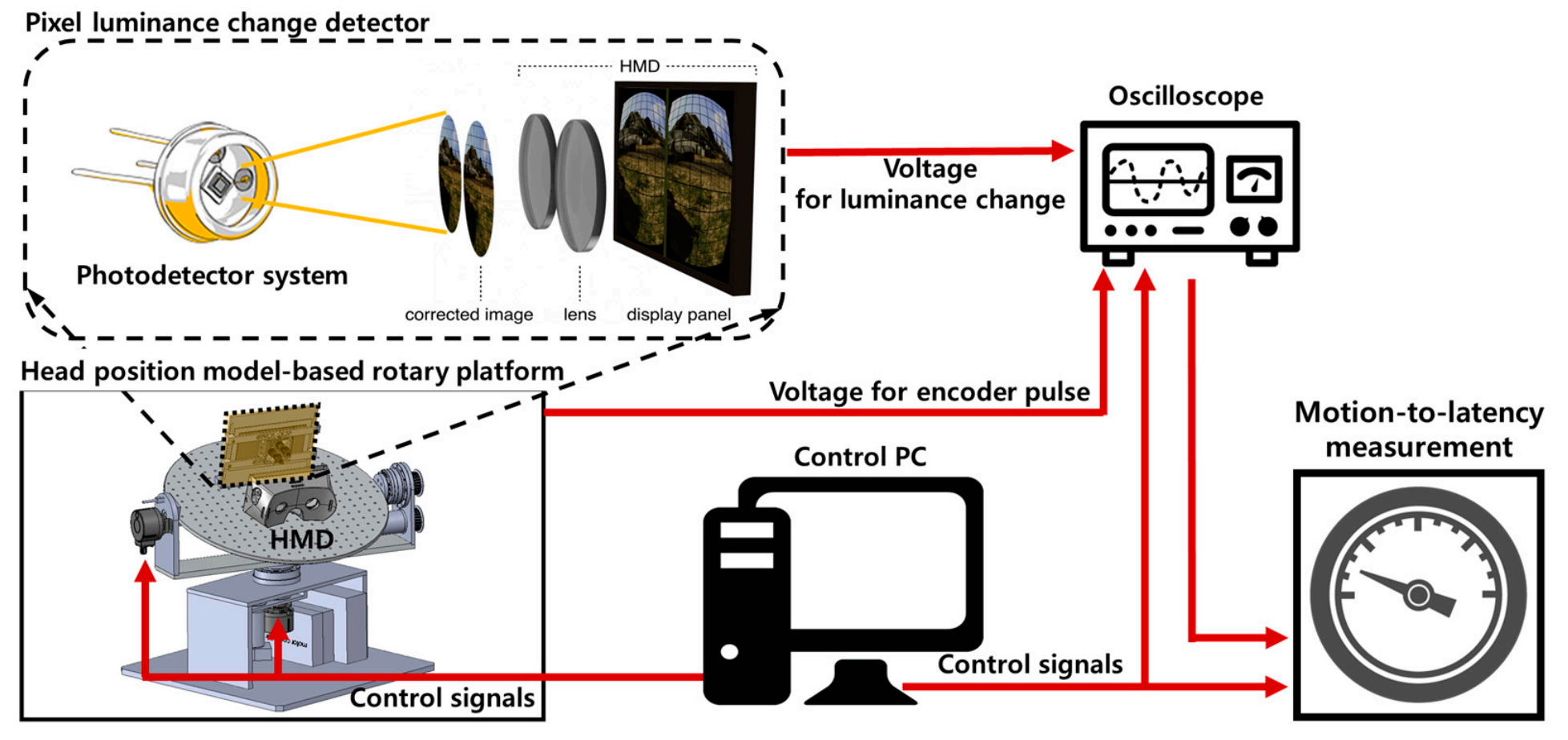 Seo et al., Sensors 2017
Thank You